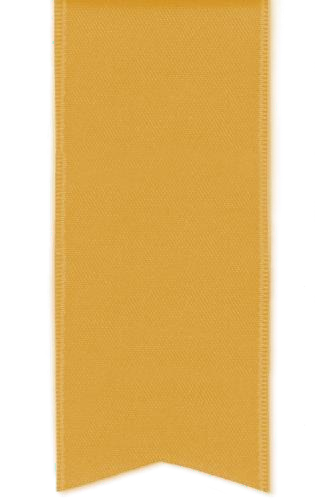 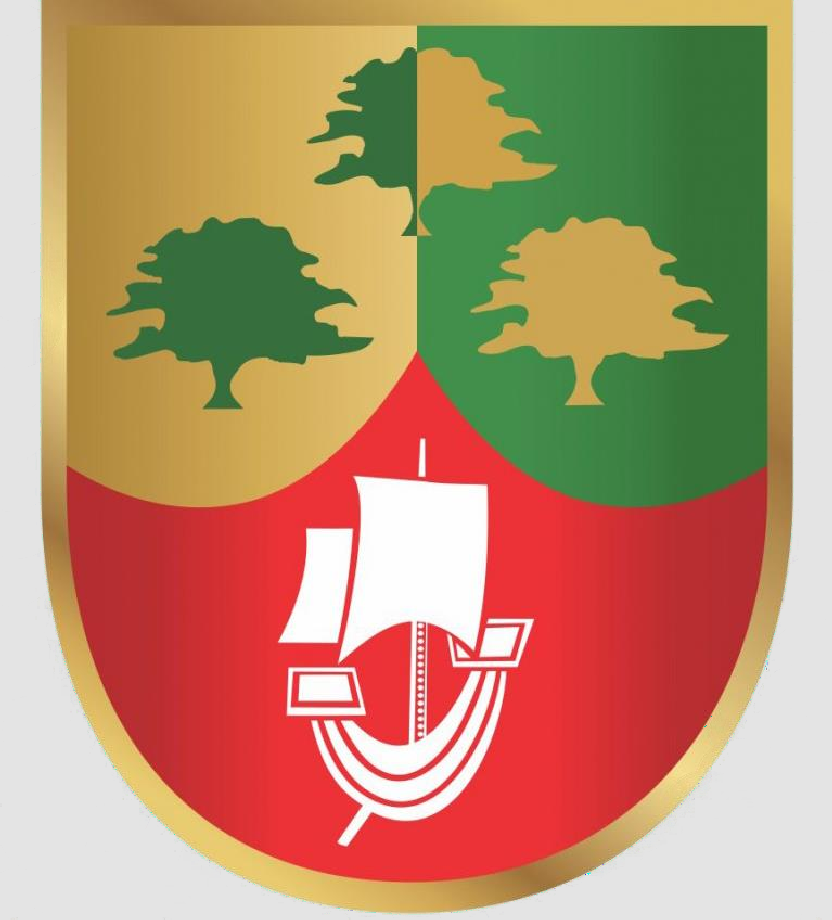 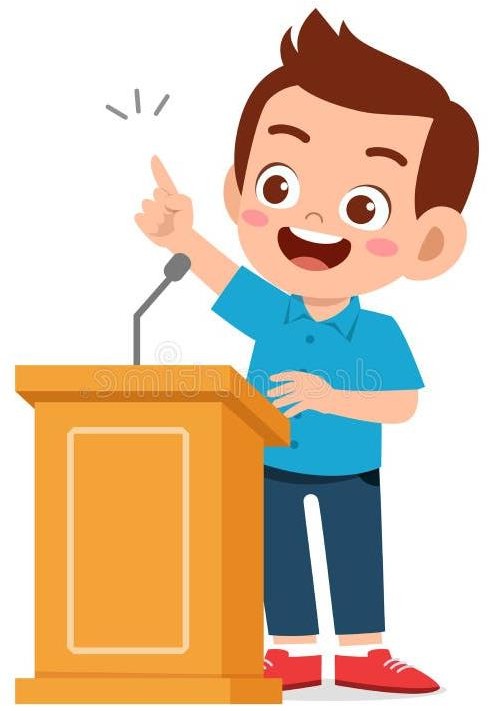 INTERNATIONAL BEACH DAY
THIAGO FERNÁNDEZ FIESTAS
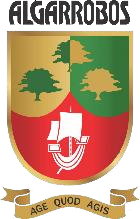 International Beach Day
Good morning teacher and classmates.

This morning, I am going to talk about the International Beach Day

The international beach day is september 1st
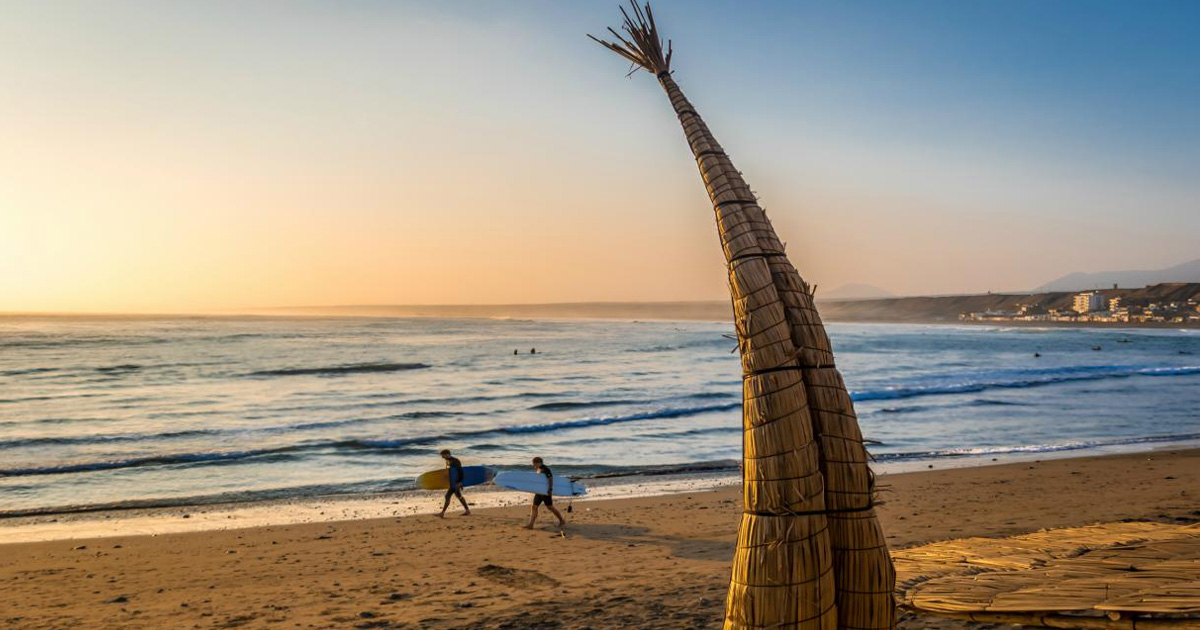 International Beach Day
This day is very important because the beaches are beautiful and amazing to enjoy and encourage healthy and fun outdoor activities like swimming, sports, building sandcastles, having a picnic, playing frisbee and simply enjoying the feel of sand between the toes but they also need to be taken care of and National Beach Day is a time where people are encouraged to do just that.
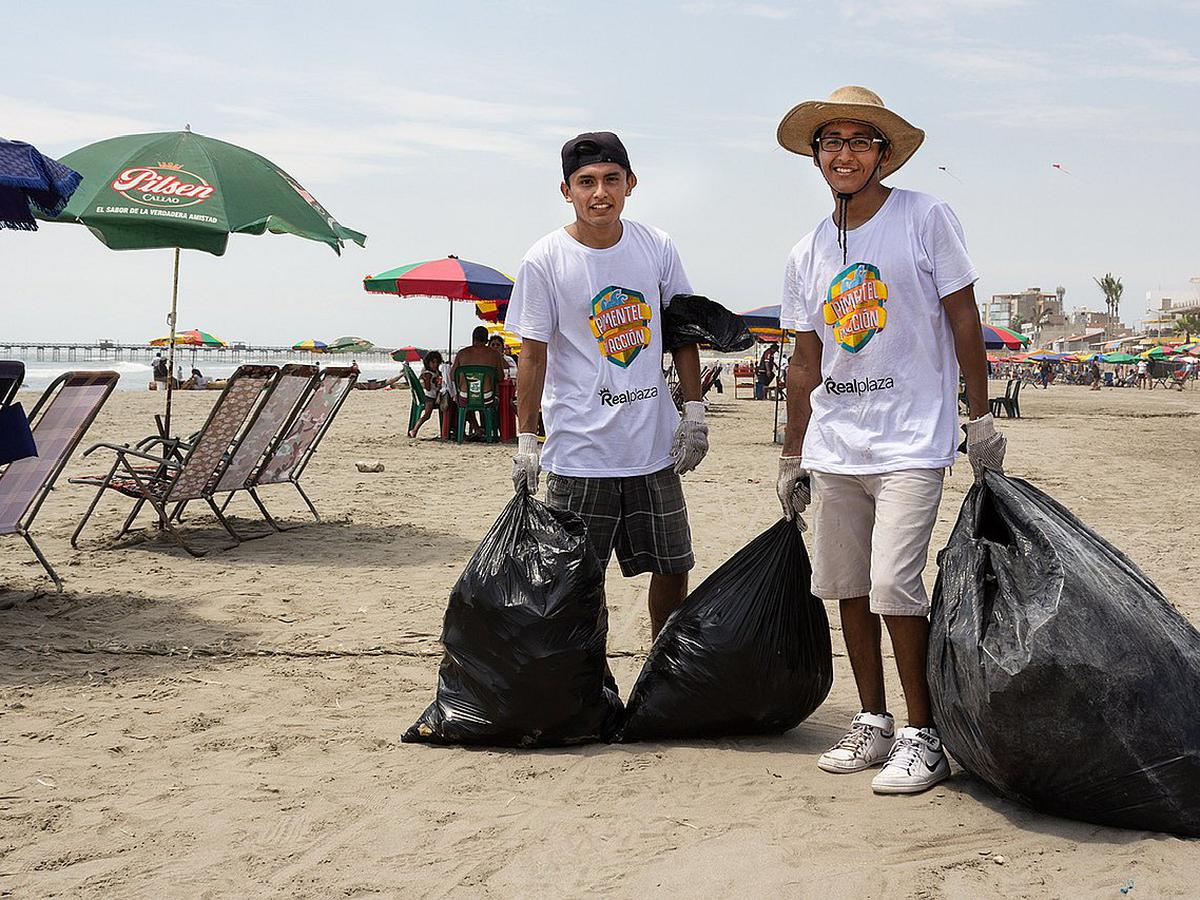 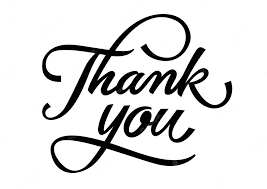